CATACOMBE
DI
VIA ANAPO
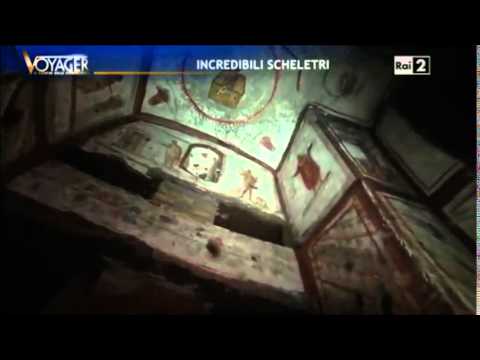 Daniele nella fossa dei leoni,  pat., Iv sec., nicchione, catacombe di Via Anapo
Cappella greca, 2.ametà sec. III, catacombe di Priscilla
Noè dell’arca, fine III sec.-inizi IV, Catacombe di Via Anapo